Intersectionality as a Theoretical Framework for Health Equity Research and Practice
Khadijah Ameen, MPH
Co-Founder, BLKHLTH
Doctoral Student, Georgia State University School of Public Health
Objectives
To define intersectionality and its theoretical underpinnings.
 To draw a connection between intersectional forms of oppression and health inequities that marginalized groups face.
 To apply an intersectional framework to advance health equity research and practice, particularly in the realm of HIV prevention and care.
Definitions and Core Concepts
What is Intersectionality?
As a Theoretical Framework
As Critical Social Theory 
As Method
As Social Action
Source: Knowledge Translation Program
Key Concepts
Roots in Black Feminism
“Triple Jeopardy” of Race, Sex, and Class Oppression

Key Scholars:
Combahee River Collective
Patricia Hill Collins
Audre Lorde
Angela Davis
Kimberlé Crenshaw
Marginalization and the “Mythical Norm”
Which identities are  considered normal in society?
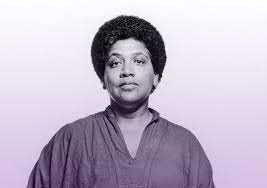 Margin
Center
[Speaker Notes: “mythical norm” of being “white, thin, male, young, heterosexual, Christian and financially secure” in terms of race, gender, sexual orientation, and social class.]
Intersectional Oppression and Health
How “Isms” Impact Health
Source: Krieger (2012)
Structures, Identity, and Health
Overlapping Social Identities (Micro-level)
Overlapping Structural Forces 
(Macro-level)
Production of Health Inequities
“The Long Arm of Oppression” (Mitchell)
Application IN HIV Research + Practice
Intersectionality, Social Action, and HIV
Source: http://blogs.law.columbia.edu/revolution1313/che-gossett-after-life-abolition-and-queer-trans-black-aids-activist-archives/
Intersectional Structural Competency and HIV
Structures create oppression for multi- marginalized peoples
Avoid targeting interventions at individual-level when target should be structural
Challenging the “Mythical Norm” in HIV Research and Practice
What is your 15%?What Small action can you Take within your realm of control (Professional or Personal) to address The role of Intersecting forms of oppression on HIV Inequities?
References
Bowleg, Lisa. (2012). The problem with the phrase “women and minorities”: intersectionality, an important theoretical framework for public health. Am J Public Health. 102(7), pp. 1267–1273. https://doi.org/10.2105/AJPH.2012.300750

Collins, Patricia Hill. (2019). Intersectionality as Critical Social Theory. Duke University Press. 

Combahee River Collective. (1977). The Combahee River Collective Statement. Accessed at: https://www.blackpast.org/african-american-history/combahee-river-collective-statement-1977/ 

Krieger, N. (2012). Methods for the scientific study of discrimination and health: an ecosocial approach. American journal of public health, 102(5), 936-944.

Lorde, Audre. (1984). Sister Outsider. Crossing Press: California.

Mitchell, U. A., Nishida, A., Fletcher, F. E., & Molina, Y. (2021). The long arm of oppression: how structural stigma against marginalized communities perpetuates within-group health disparities. Health Education & Behavior, 48(3), 342-351.